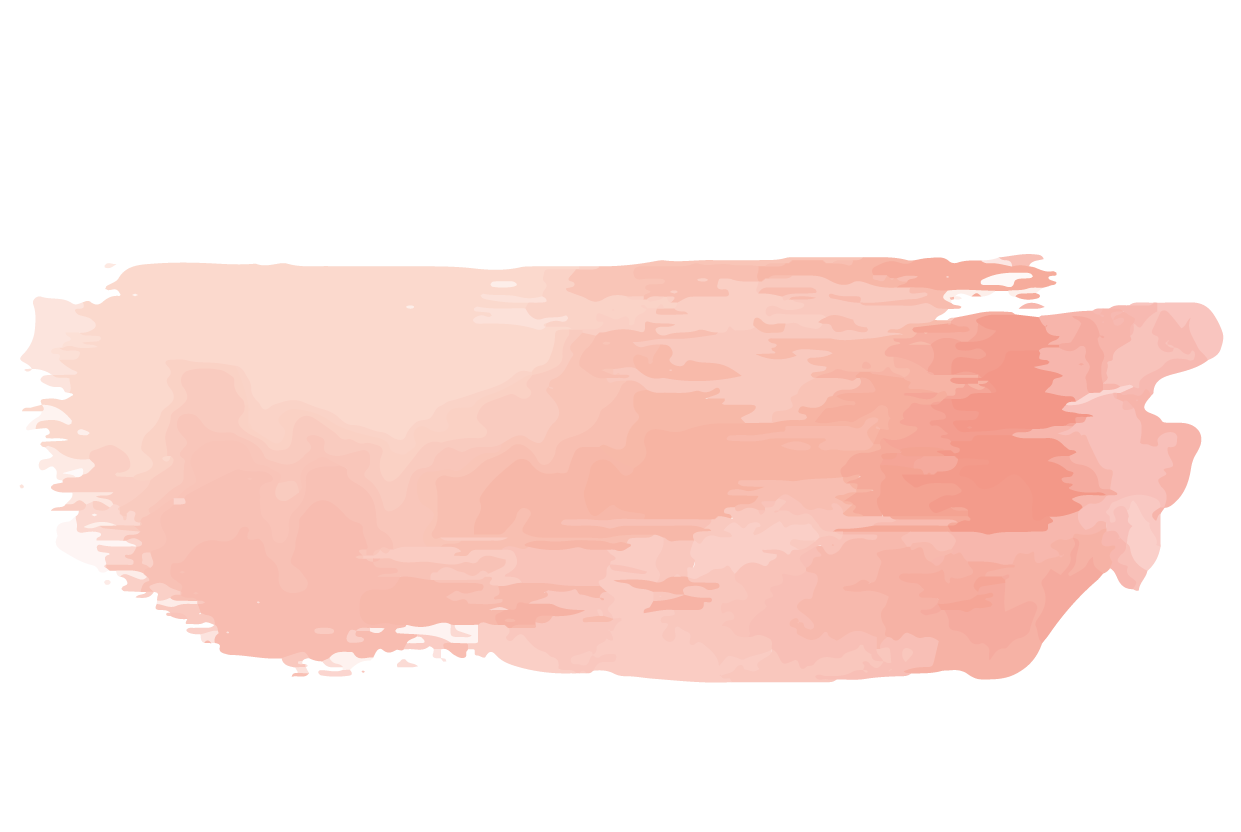 Pertemuan 12
Presentasi Kelompok Pariwisata
Notes
Mahasiswa membahas mengenai proses hubungan masyarakat dan implementasinya di dunia nyata sesuai dengan tema.
Thanks!